CANVAS Monitora: Bruna Cruz
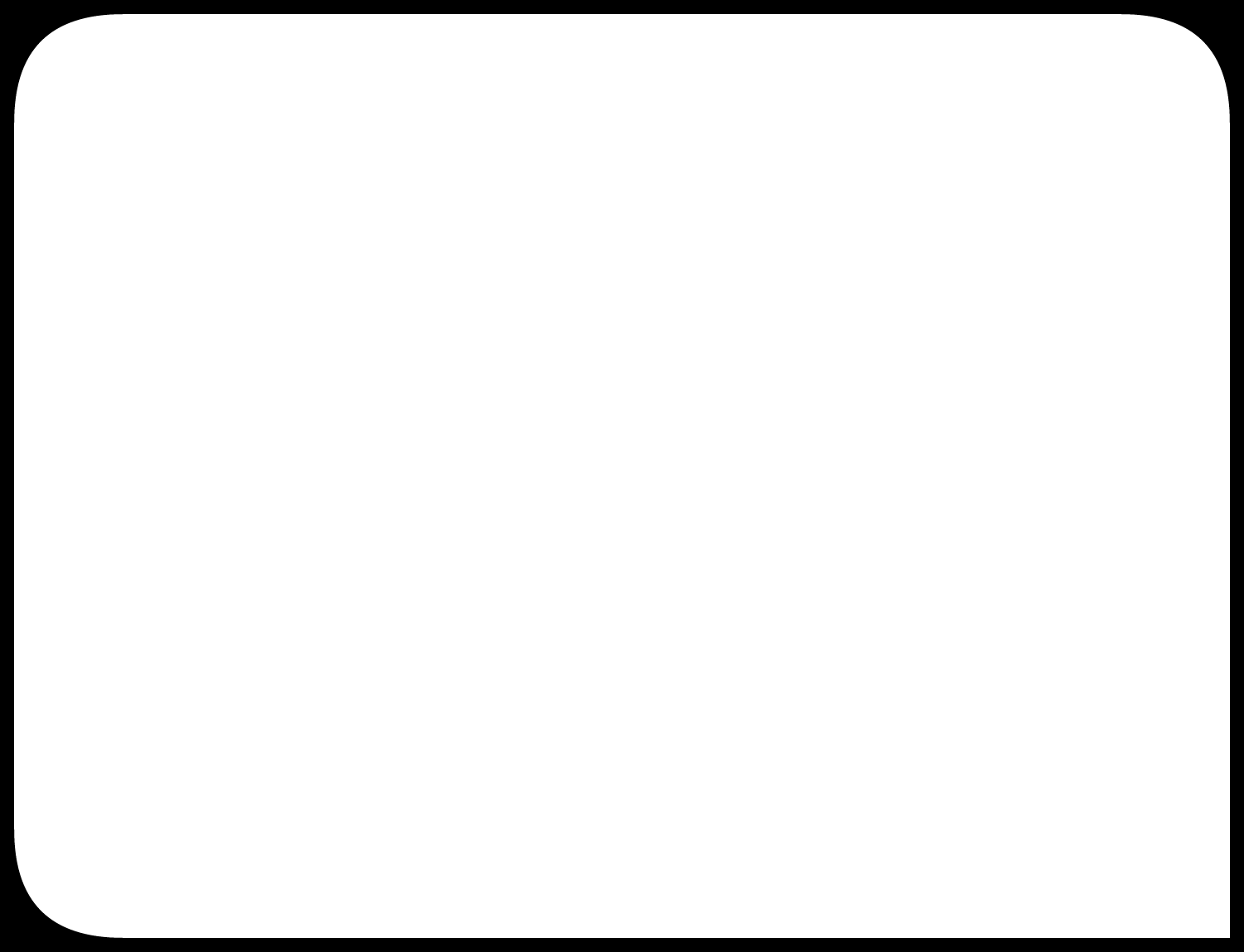 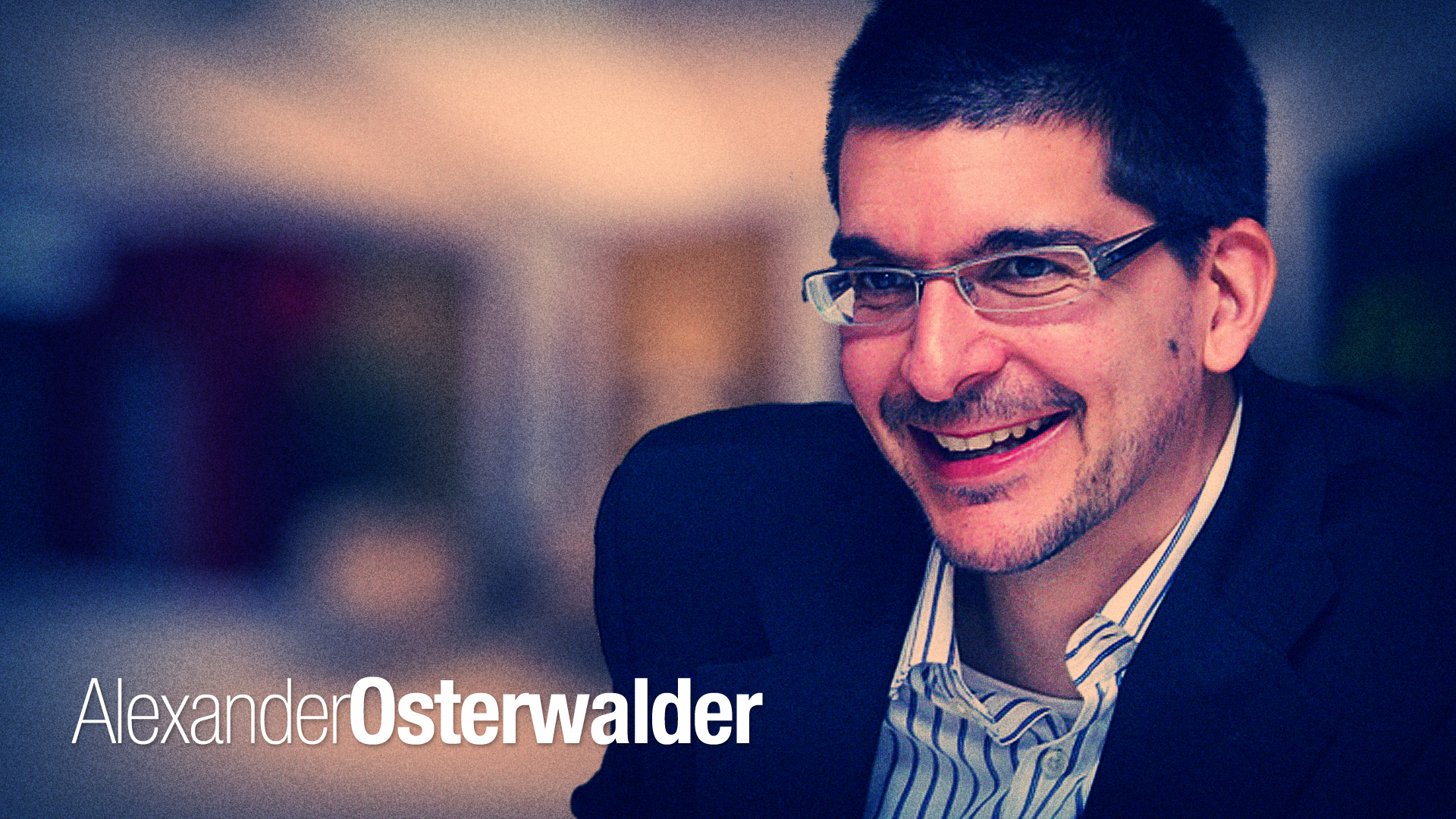 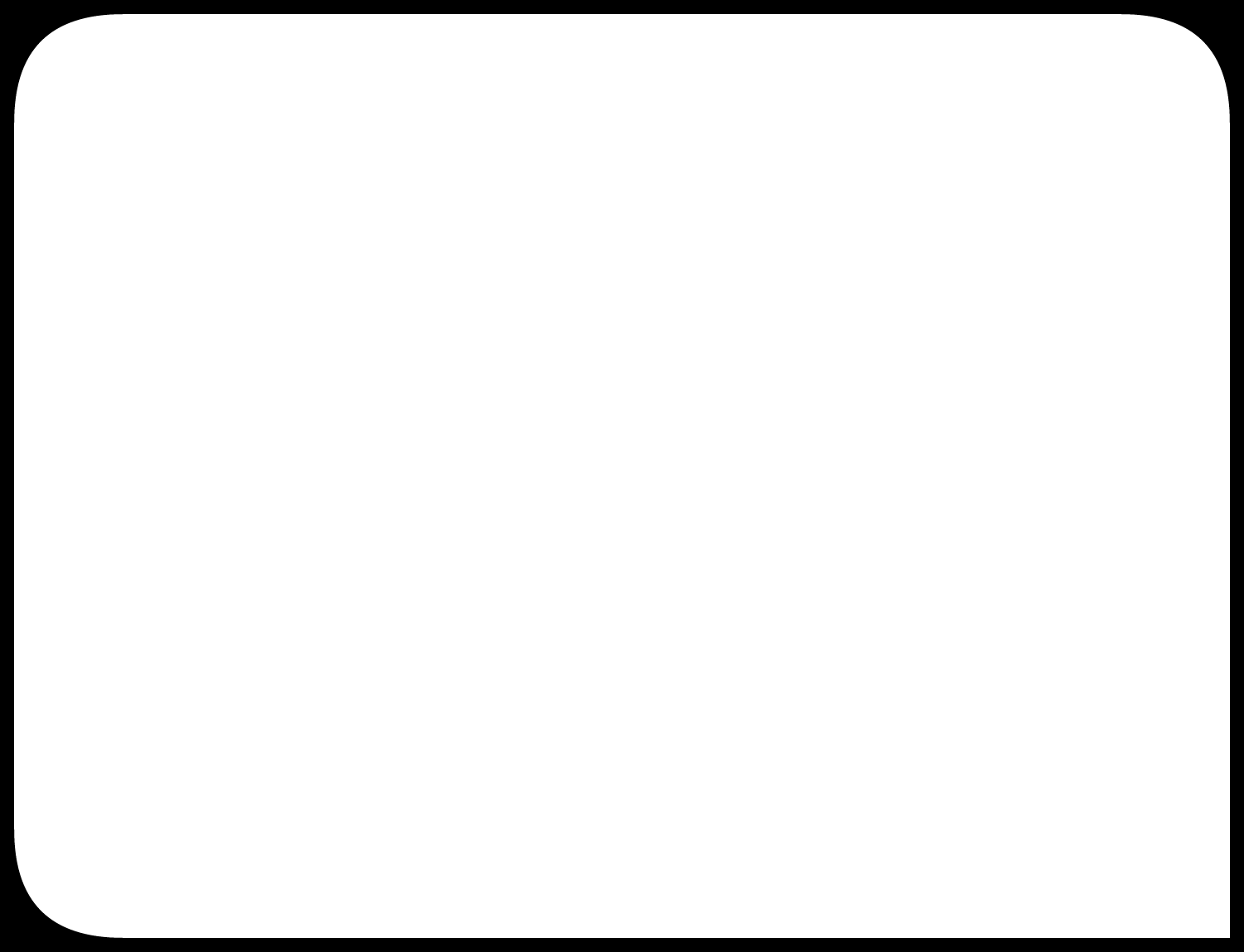 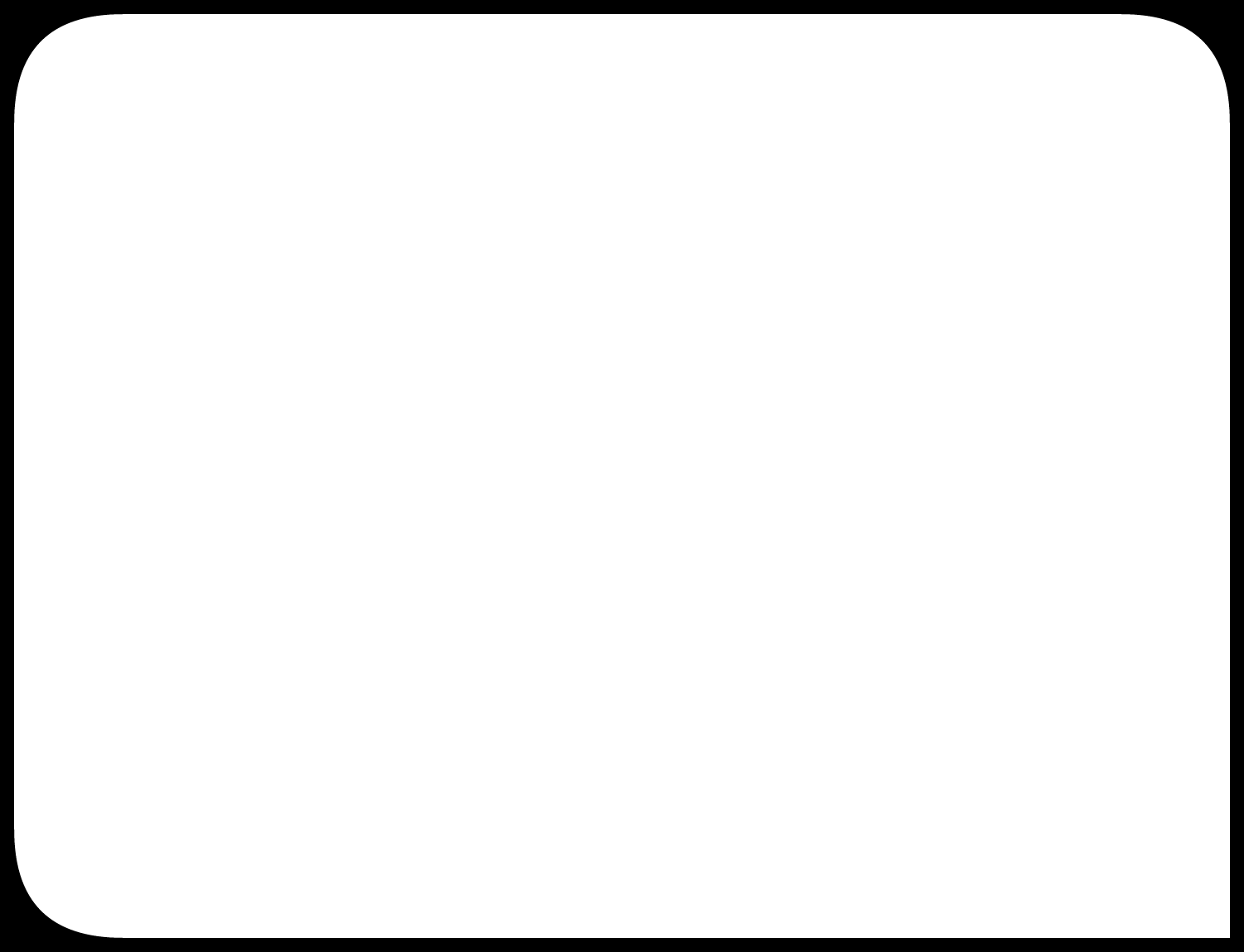 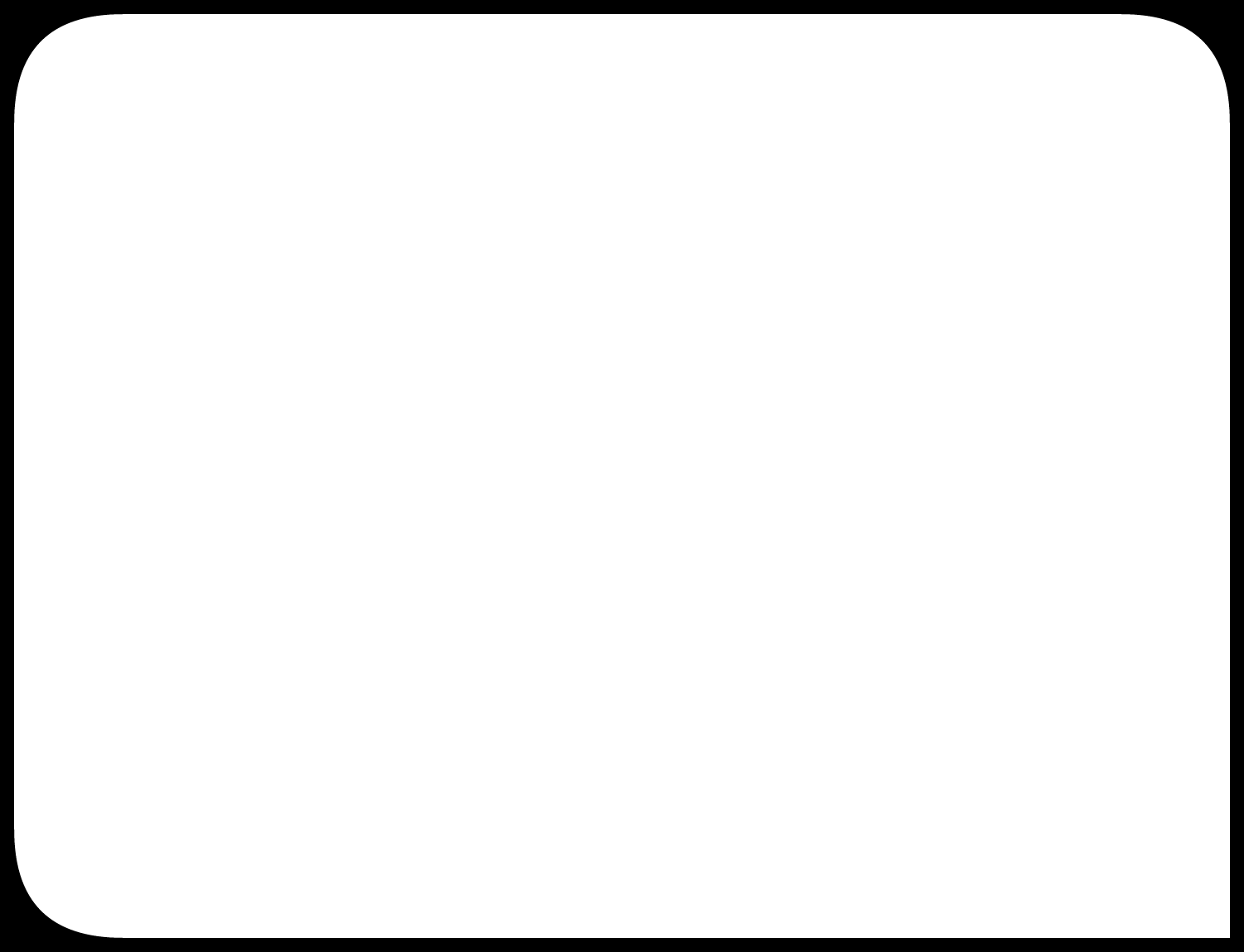 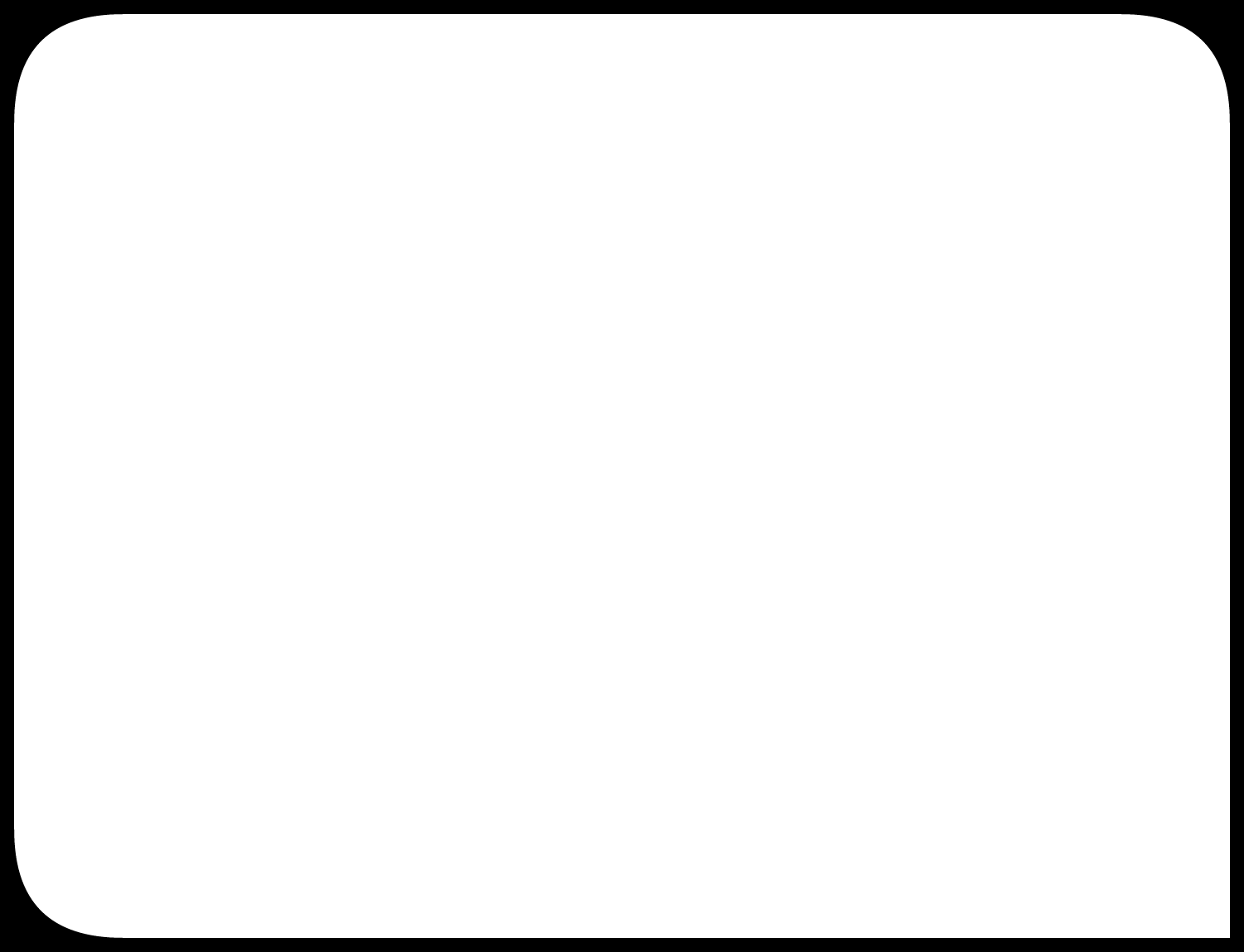 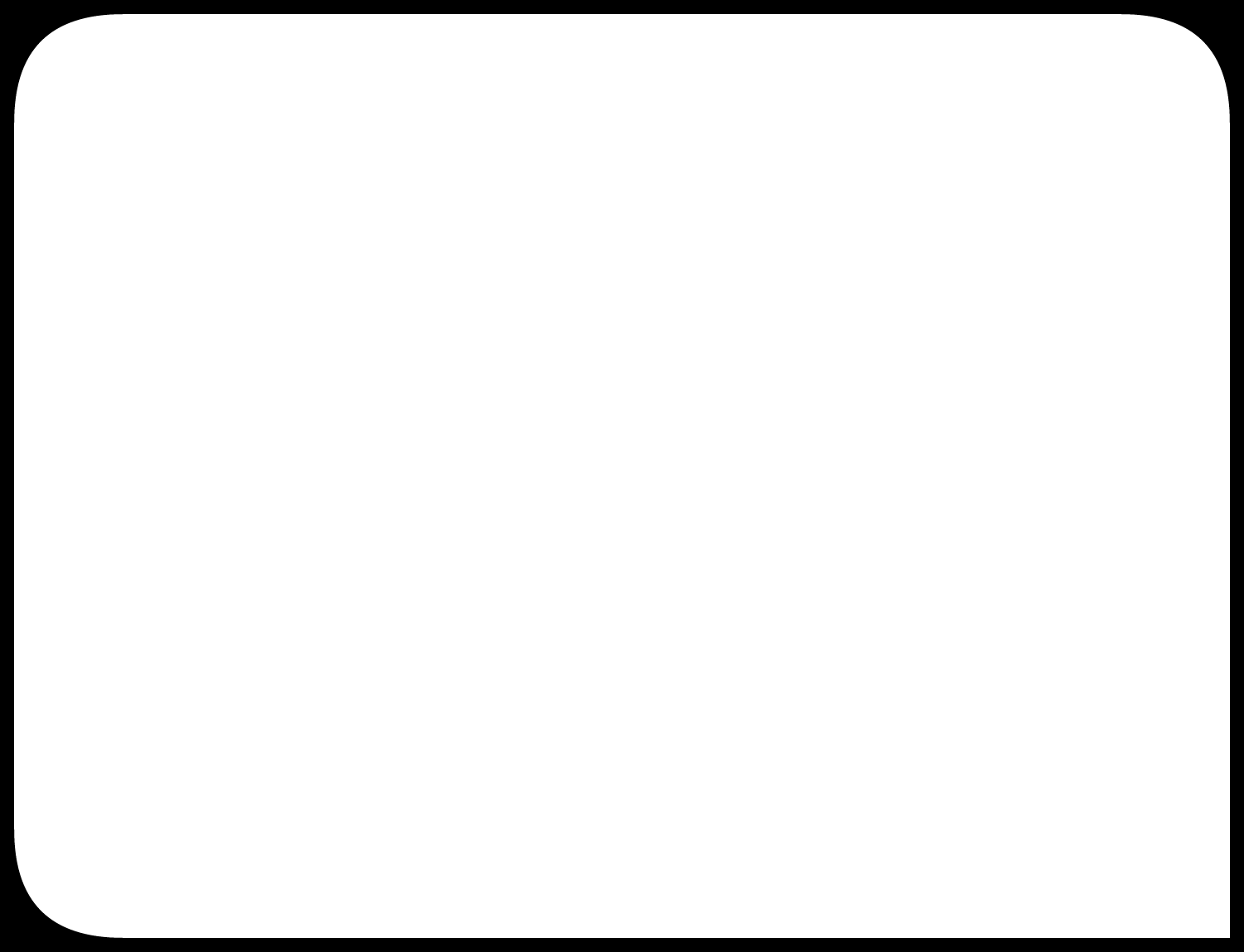 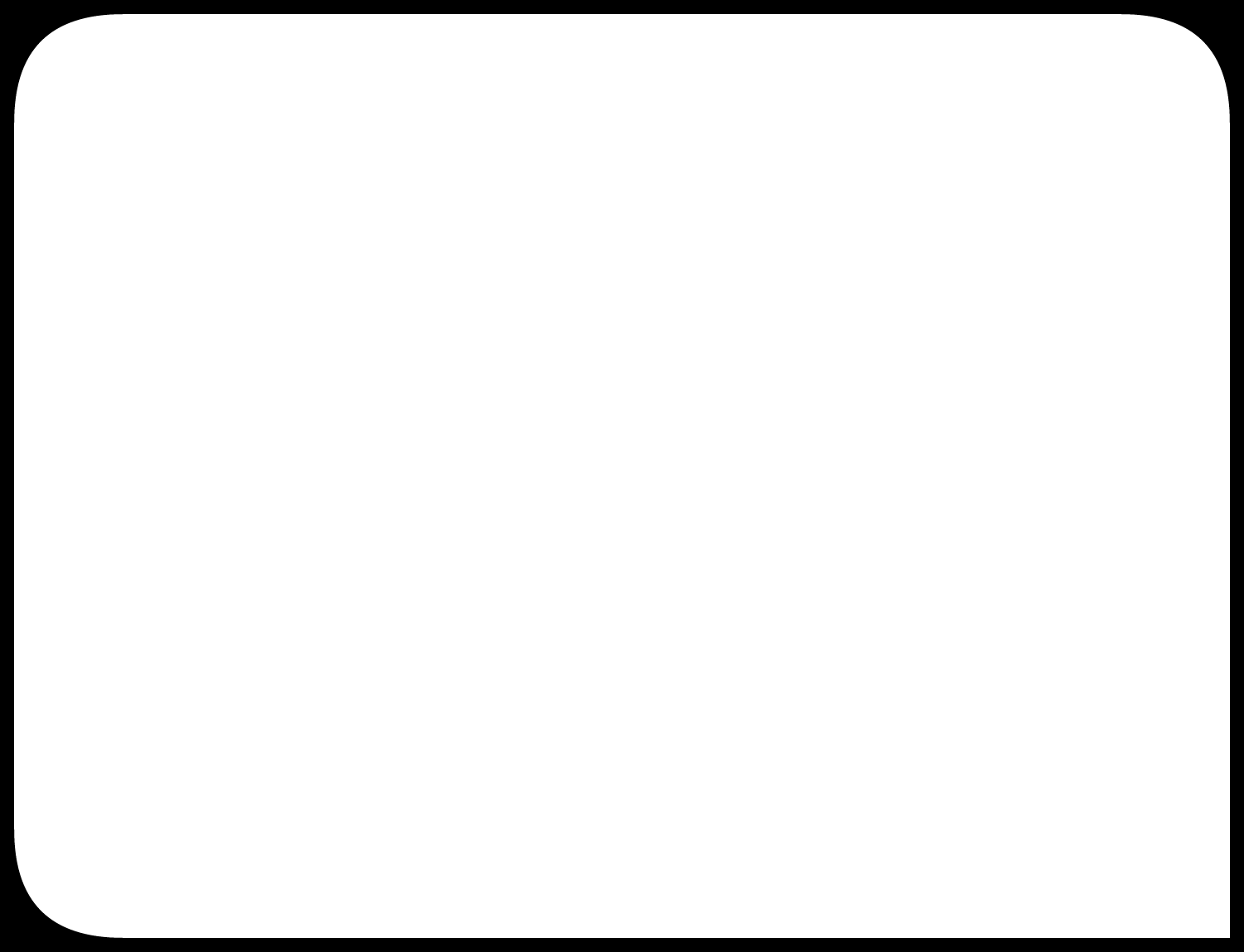 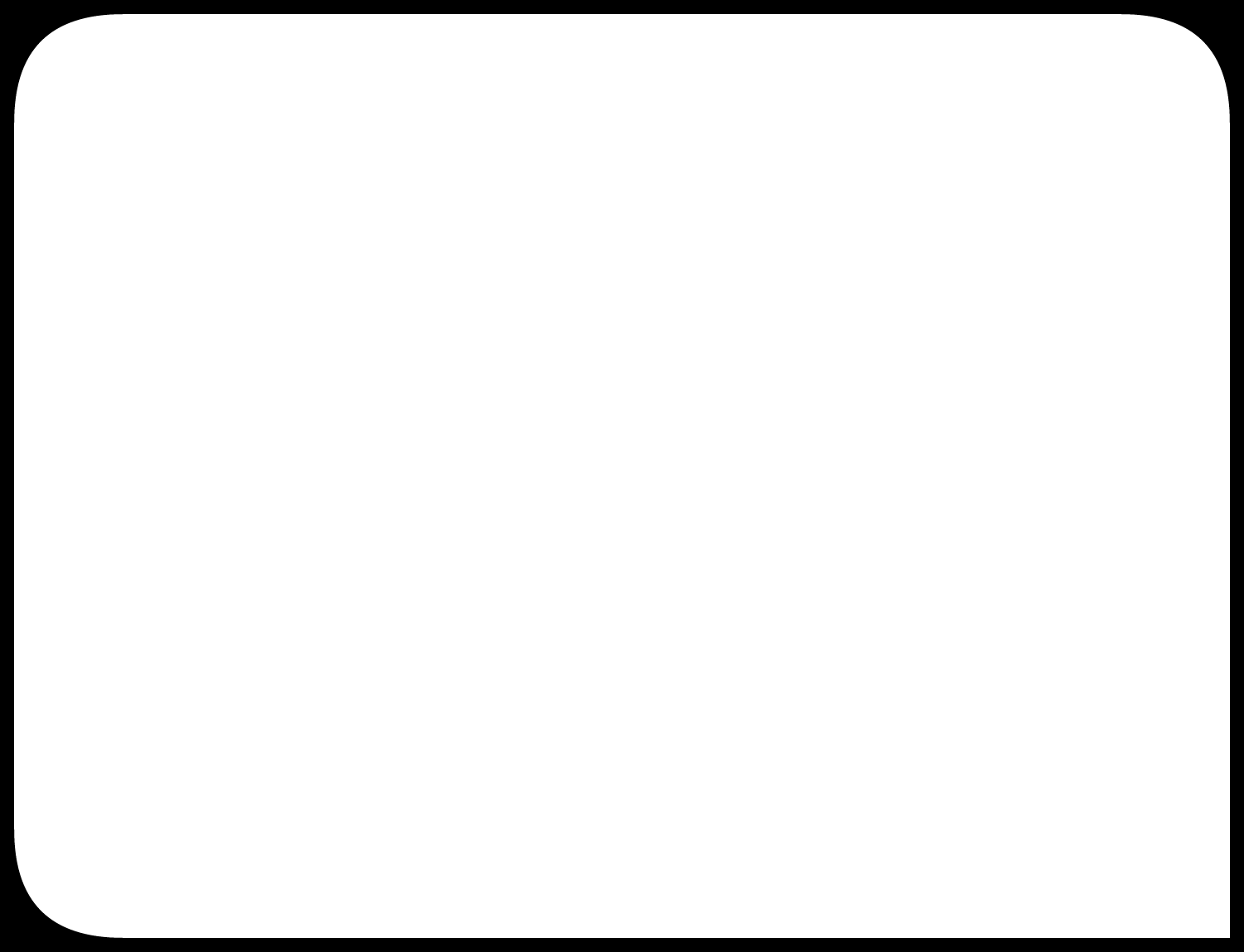 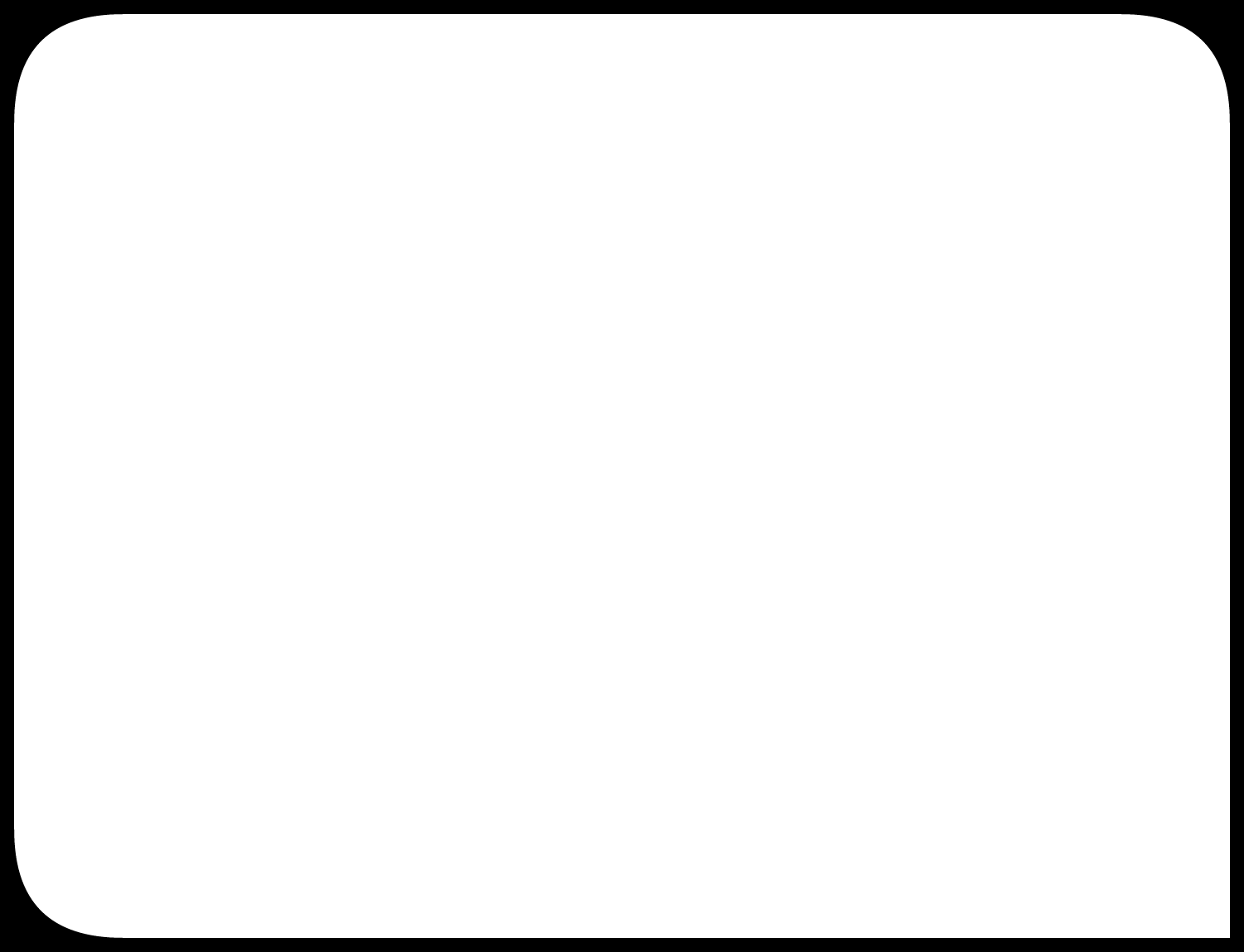 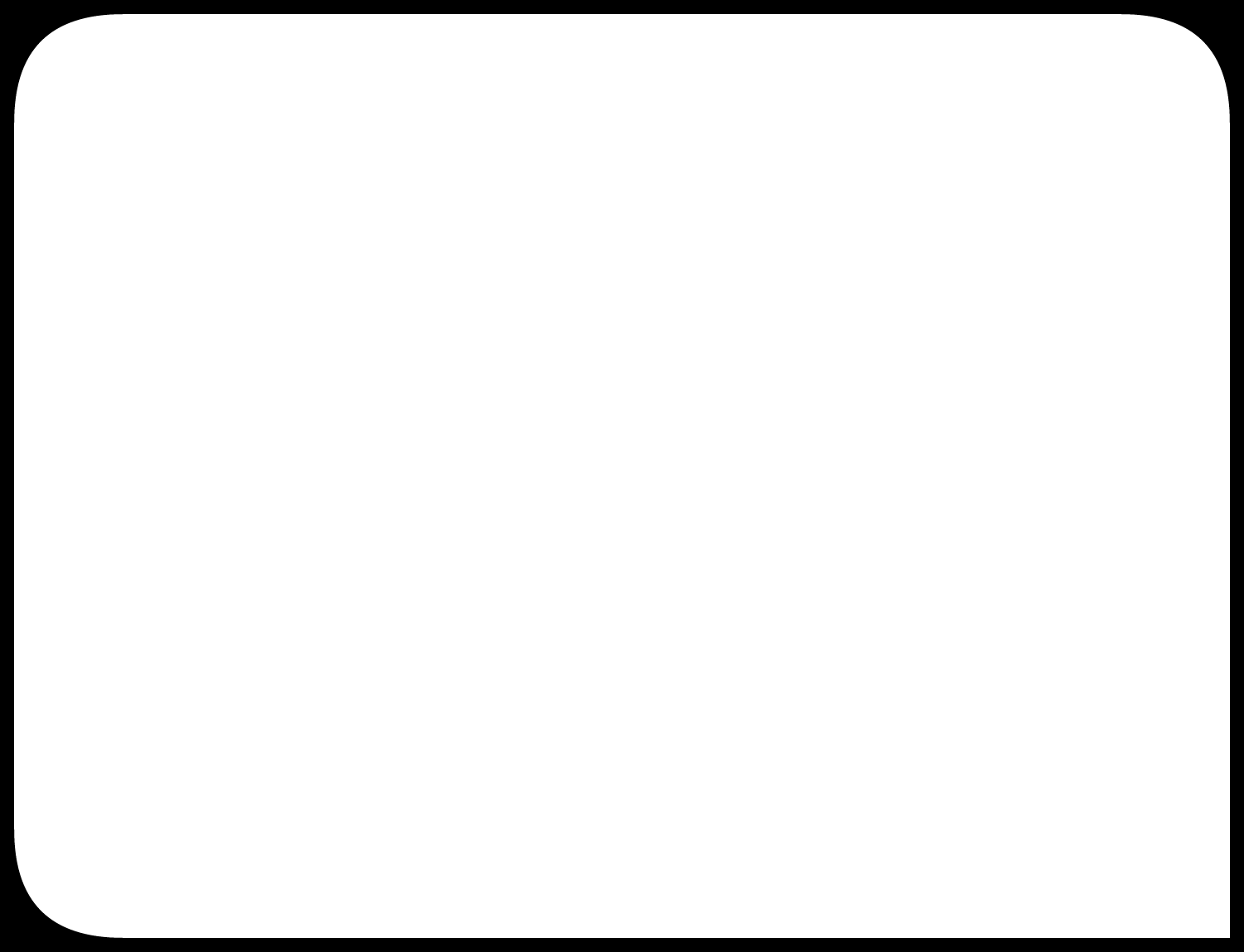 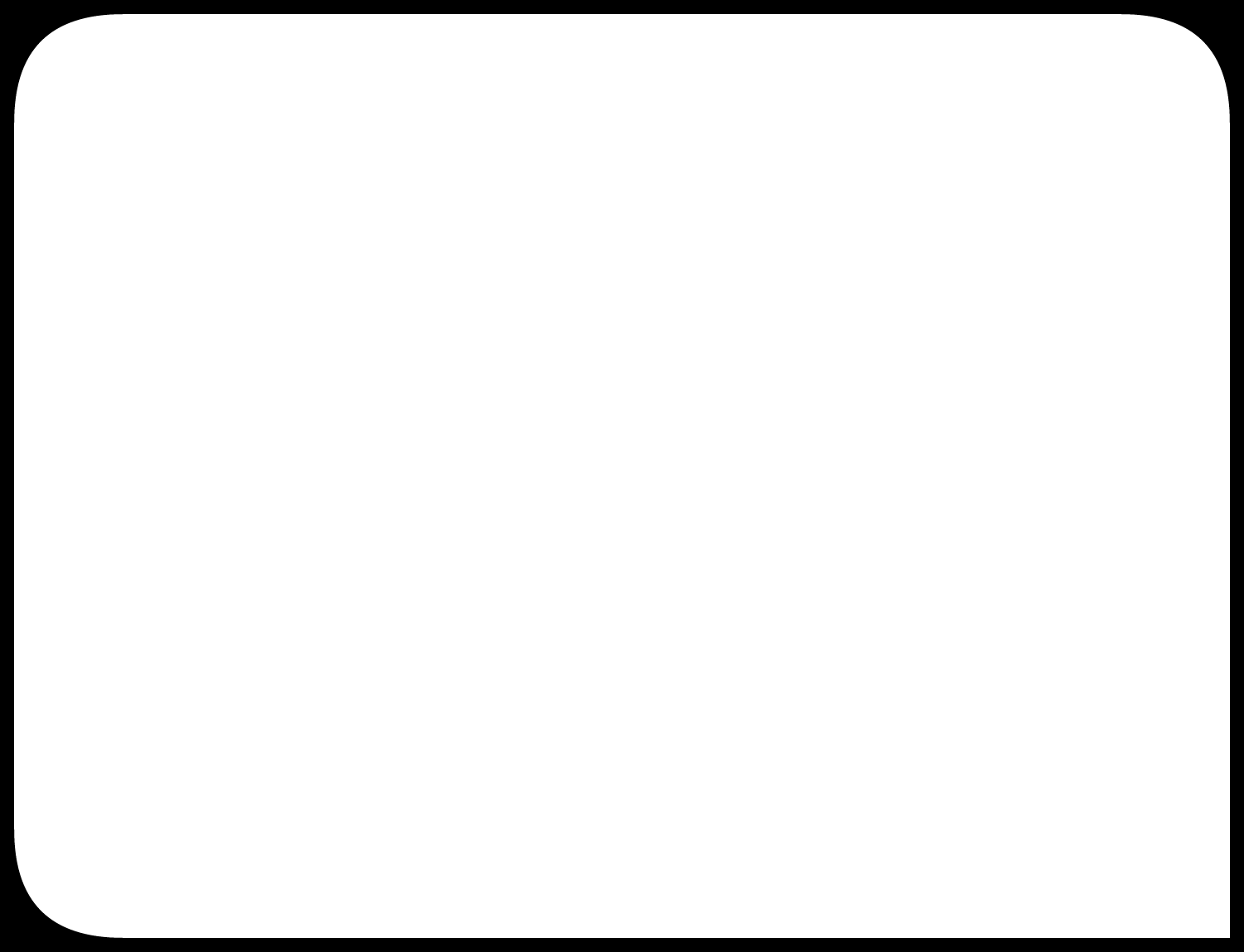 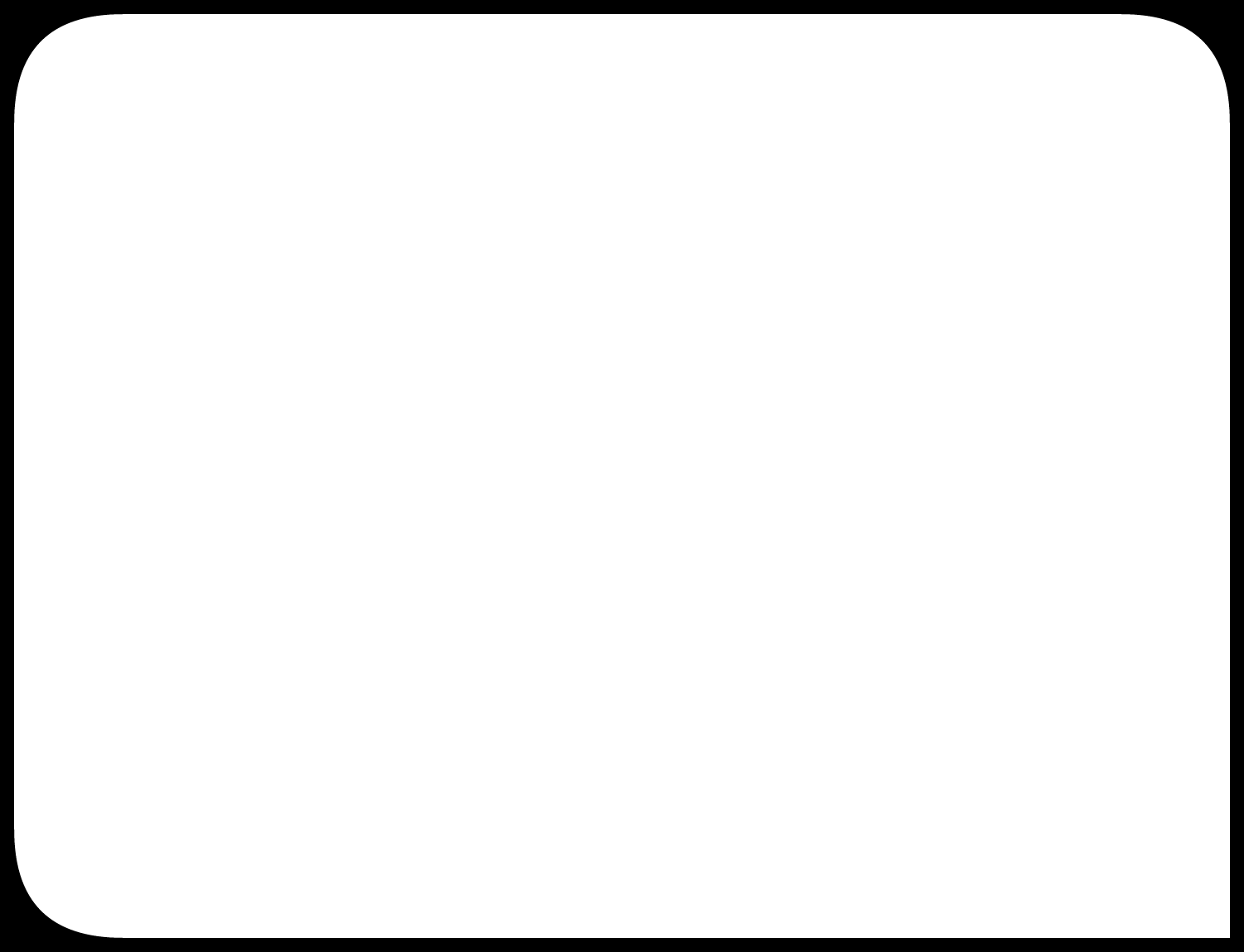 Exercício
As equipes devem montar o CANVAS inicial de seus projetos;
Enviar para baac@cin.ufpe.br até às 18h de hoje;
Dica: Utilizem a ferramenta canvanizer para elaboracam da atividade. www.canvanizer.com